КЛАССНЫЙ ЧАС“ОСТОРОЖНО, ВОДОЁМЫ!”3 “З” класс
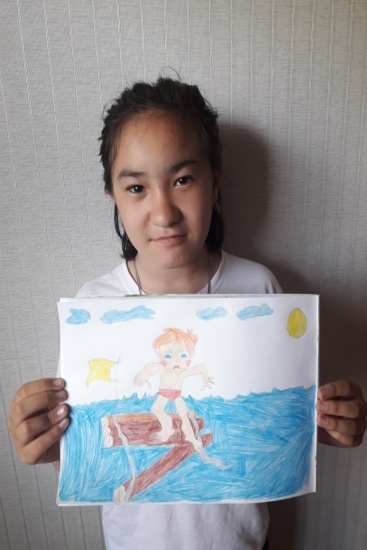 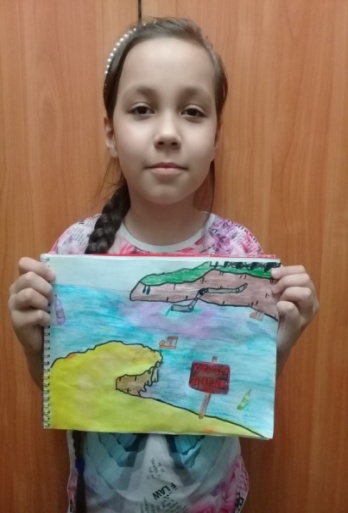 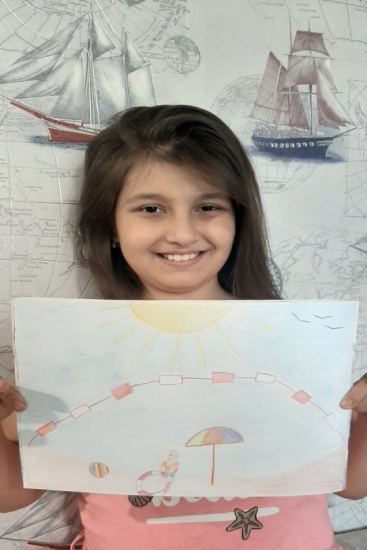 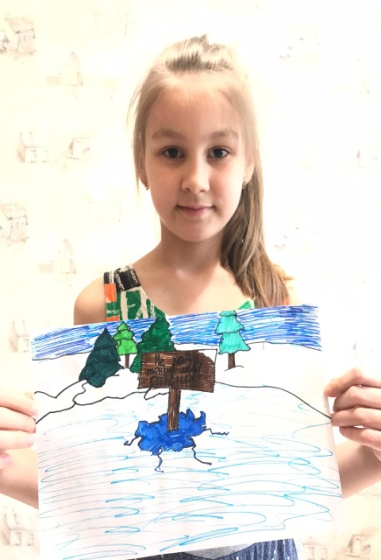 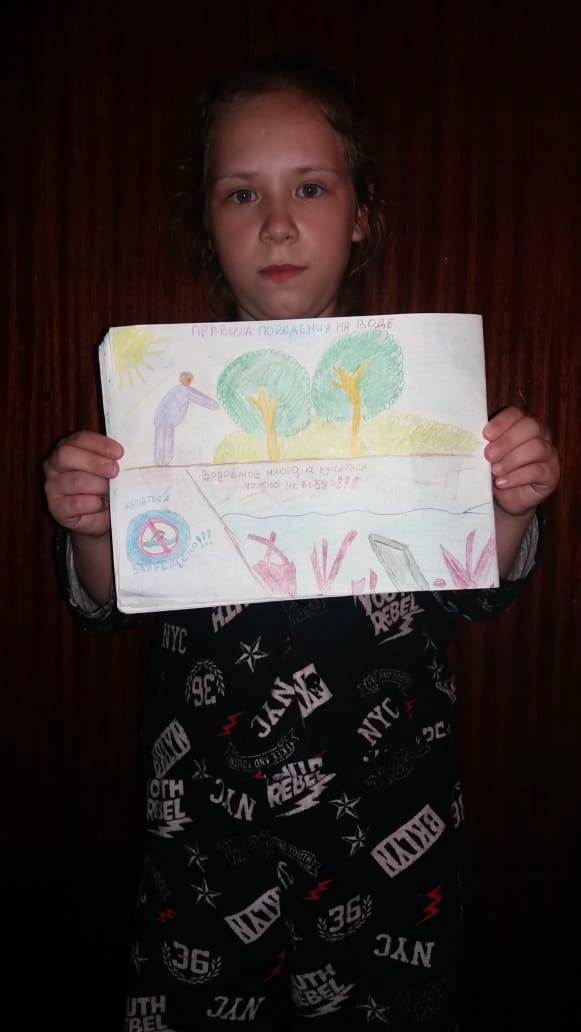 Классный руководитель: Сергеева О.И.